Work in the 21st Century: It’s a Whole New World
21st Century Employability Skills:
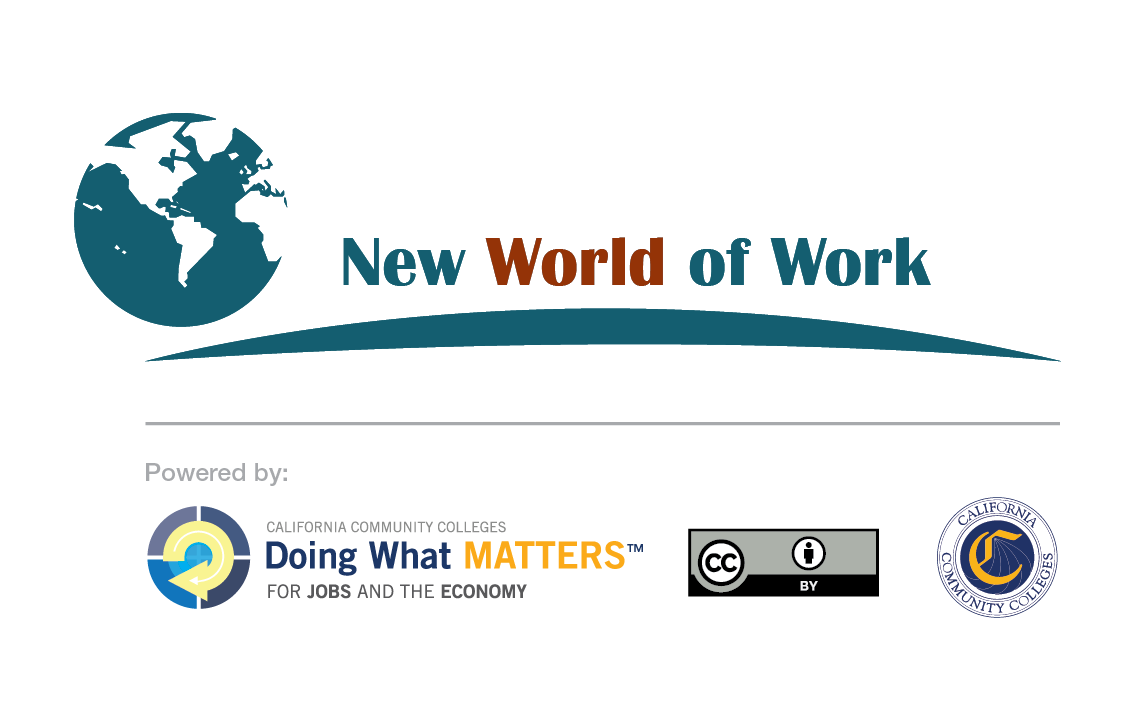 Quick Stats
A college degree used to correlate to about a 40 year career
Gen-Xers who graduated from college from 1986-1990 averaged two job changes in their first ten years of employment
Millennials can change jobs four or more times in their first ten years of employment
Modern workers aren’t just changing jobs, they often change to completely different industries
[Speaker Notes: From http://money.cnn.com/2016/04/12/news/economy/millennials-change-jobs-frequently/]
Adaptability
Considers a variety of viewpoints and suggestions to get the job done.

Can handle normal amounts of stress, use feedback in a positive way, and learn from things that go wrong.
Notices when things change, like new technology or new responsibilities, and sees it as an opportunity rather than being negative about it.
Open to new experiences by trying out different work environments, roles, and tasks.
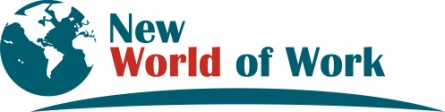 [Speaker Notes: This lesson will focus on the first two attributes listed on the left side.]
What is an Analysis/Solution Mindset?
Considering different viewpoints and putting effort into understanding why information may be presented in a certain way.
 Looking at the bigger picture of the work situation, community, or society when solving problems.
 Examining information and data using critical thinking skills.
Taking time to think about different ways of solving a problem and testing out ideas to see which one is best.
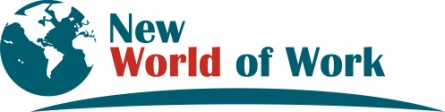 [Speaker Notes: Point out that this lesson will primarily focus on the first two traits of Analysis/Solution Mindset (in bold).]
Primary Attributes (Traits) of Collaboration:
1. An understanding that a diverse team, in person or remote, benefits everyone.  Willing to use technology to assist in team tasks.

2. A respect for people’s differences while at the same time finding what they have in common that allows the team to work together.
3. Sharing leadership by gathering ideas and using the skills of all team members. Offering help and encouraging everyone to share responsibilities.

4. Finding positive ways to deal with conflict amongst team members and seeing failure as a way to learn.
[Speaker Notes: Explain to learners that this lesson will primarily focus on Attributes 1 & 2 of Collaboration]
4 Primary Attributes of Communication
1.  Speaks in a professional manner, uses appropriate content, and says things in a way that others will understand. 
2.  Can communicate using technology tools like email, LinkedIn, or PowerPoint slide shows. Knows how to use social media appropriately in work settings.
3.  Knows how to choose words wisely and use non-verbal communication to make meaning clear. When writing uses correct spelling and grammar to make meaning clear. 
4.  Is an attentive listener and asks questions or repeats back what was heard to make sure everything was understood correctly.
Primary Attributes (Traits) of Empathy:
3. 	Develops good relationships 	with	people from different 	backgrounds and cultures 	by showing they are 	respected and valued. 

4. 	When working with clients or 	customers, makes decisions 	based on client or customer 	needs and points of view, 	and asks how satisfied they 	are with the outcome.
1. 	Knows the difference between 	empathy (putting yourself in 	someone else’s shoes) versus 	sympathy (feeling sorry for/ 	understanding what someone is 	going through) and knows when 	to use one approach or the other. 

2. 	Connects with others by being a 	good listener, asking questions 	help understand what the other 	person is feeling, being honest, 	and mirroring positive nonverbal 	communication to build trust.
[Speaker Notes: Explain to students this lesson will primarily focus on attributes 1 & 2 of Empathy]
Resilience: Attributes
Believes in personal growth and change by seeing new knowledge and skills as a way of life, not just a one-time thing.
Sets priorities and goals, anticipates possible consequences, and has back-up plans.
Bounces back when things go wrong. Figures out what happened and how to learn from it when making future decisions. 
 Listens to others’ views while also speaking up for oneself in order to learn from feedback and resolve conflicts
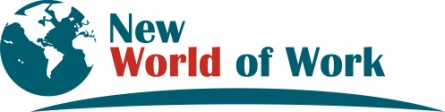 [Speaker Notes: Review all four attributes, let students know the two in bold will be the focus of this lesson.]
Diversity: Gender & Ethnicity
Respectful of differences in others’ backgrounds and beliefs in local communities and the world at large. 
Uses social or cultural differences to help expand the concept of what is “normal” and uses this to generate new ideas.
Values diversity in the workplace, including gender, sexual orientation, ethnicity, and age. Understands these differences can actually improve products, services, or work processes. 
Develops and improves relationships with people of different backgrounds and beliefs by improving self- awareness, sensitivity to others’ feelings, and professionalism.
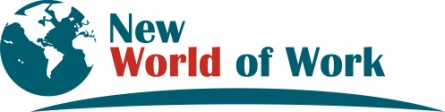 [Speaker Notes: Let students know of the four attributes in Social/Diversity Awareness, this lesson will primarily focus on the first set in bold.]